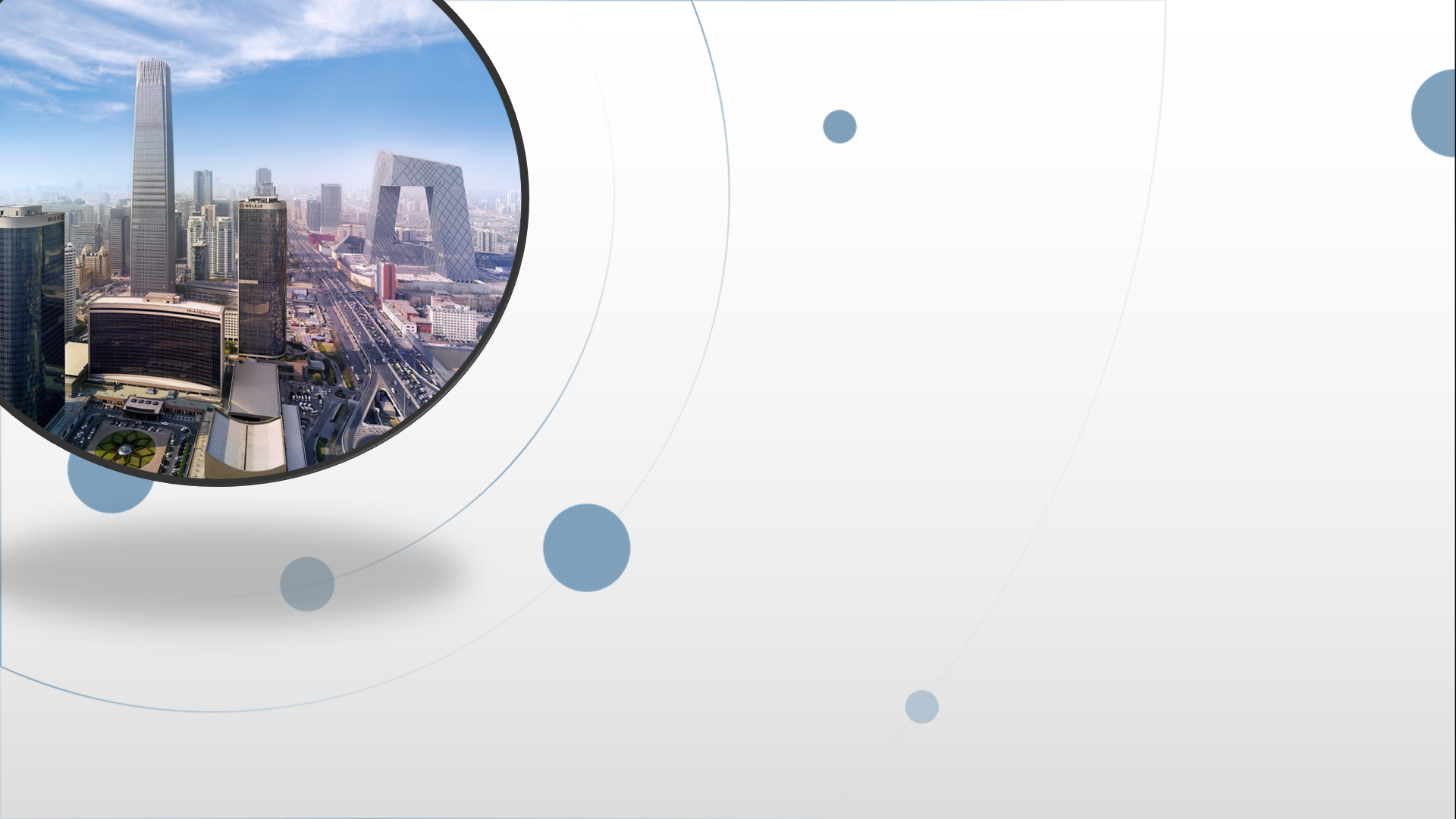 朝阳区线上课堂·高一年级物理
探究描述圆周运动的物理量
清华大学附属中学朝阳学校 张君可
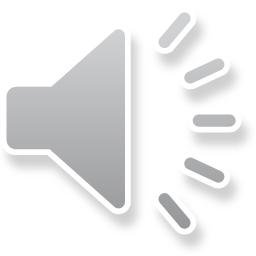 主题：圆周运动
探究圆周运动
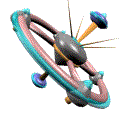 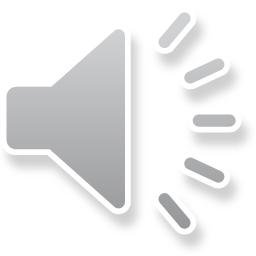 探究一：描述圆周运动的物理量
活动1.认识圆周运动
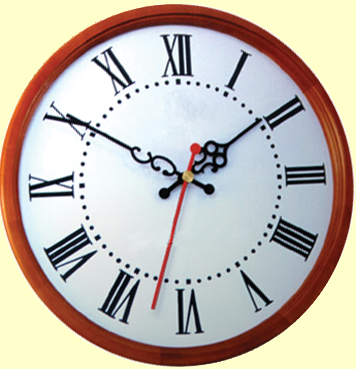 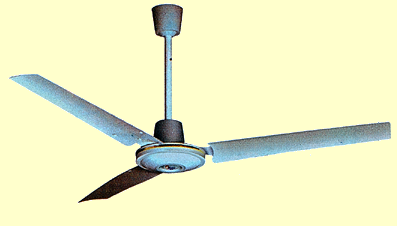 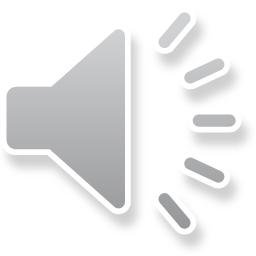 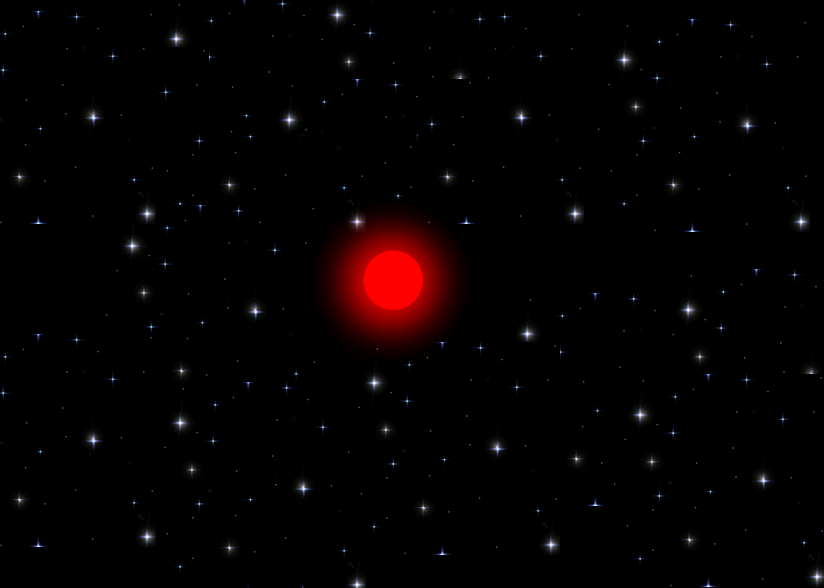 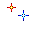 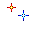 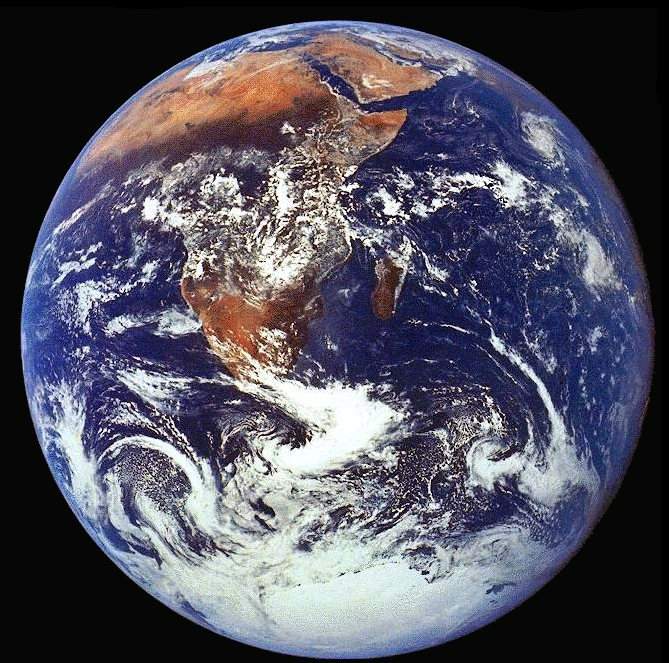 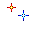 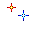 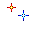 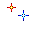 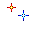 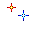 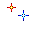 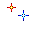 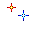 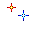 在物理学中，把质点的运动轨迹是圆或圆弧的一部分的运动叫做圆周运动。
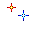 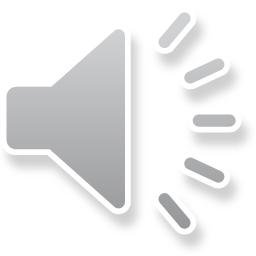 活动2：思考如何描述圆周运动的快慢
比较物体在一段时间内通过的圆弧的长短
比较物体转过一圈所用时间的多少
比较物体在一段时间内半径转过的角度大小
比较物体在一段时间内转过的圈数
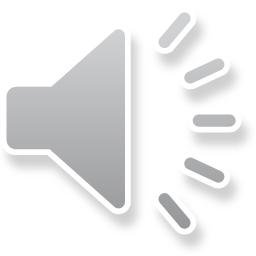 一、线速度
定义：质点做圆周运动通过的 弧长Δs    和所用时间Δt 的比值叫做线速度
定义式：
Δt Δs
单位：m/s
物理意义：描述物体沿圆周运动的快慢。
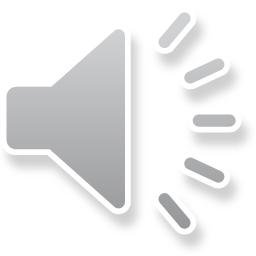 瞬时性：当 Δt足够小时（趋于零）,弧长Δs就等于位移    ,   v 就是直线运动中学过的瞬时速度了。
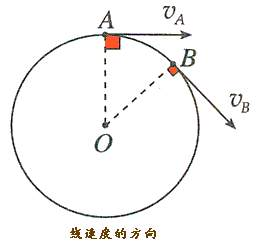 矢量性：方向沿圆周该点的切线方向
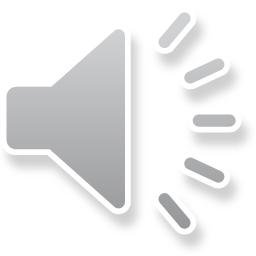 匀速圆周运动
任意相等时间内通过的圆弧长度相等
匀速圆周运动
任取两段相等的时间，比较圆弧长度
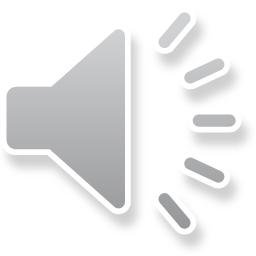 v
v
v
速率不变
是线速度大小不变的运动！
o
匀速圆周运动是变速运动！
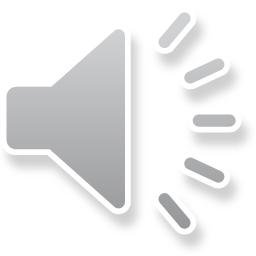 二、角速度
角速度的定义：圆周运动中，运动质点和圆心的连线（半径）转过的角度Δθ和所用时间Δt的比值叫做质点运动的角速度
定义式：
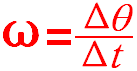 Ｏ
表示单位时间内半径转过的角度
单位：弧度/秒（rad/s ）
如果物体和圆心的连线在一段时间Δt内转过的角度Δ 越大，那么就表示运动得越快
物理意义：描述质点绕圆心转动的快慢。
匀速圆周运动是角速度不变的运动！
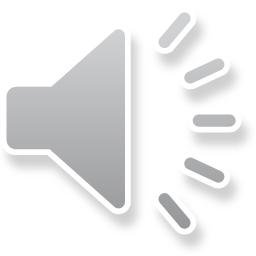 三、周期和转速
转速
周期
频率
物体在单位时间所转过的圈数
物体运动一周所用的时间
物体在单位时间所转过的圈数
T
f
n
r/s或r/min
s
Hz或s-1
描述物体做圆周运动的快慢
转速n越大表明物体运动得越快！
频率越高表明物体运转得越快！
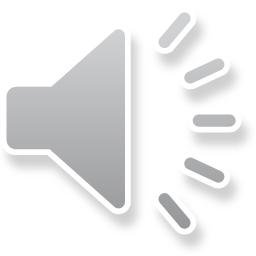 活动3：探究v、ω 、T、f(n)的关系
设某一物体沿半径为r 的圆周做匀速圆周运动，用v表示线速度，用ω表示角速度，T表示周期，n表示转速，则：
（1）v与T的关系： 
（2）ω与T （n）的关系：
（3）v与ω的关系：
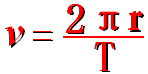 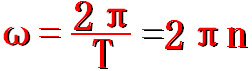 ω相同时，v 与 r成正比
v相同时， ω与 r成反比
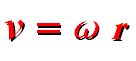 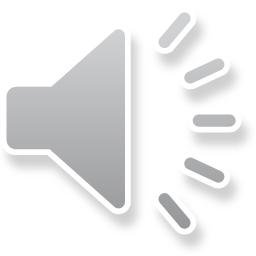 例题：半径10cm的砂轮匀速转动,每0.2秒转一周,砂轮旋转的角速度多大？砂轮边沿一点的速度大小为多少？
解： 从题中知      r=10cm=0.1m,T=0.2s 
砂轮旋转的角速度
ω = 2π/T = 2π /0.2 rad/s = 10π rad/s 
砂轮边沿一点的速度大小
 v = 2π r /T= ( 2π×0.1)/0.2 m/s =  π m/s
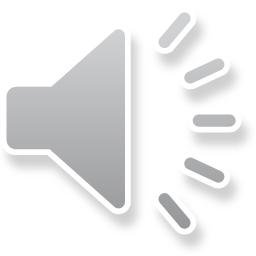 14
活动4：认识常见传动从动装置
a、皮带传动与齿轮传动
－线速度相等
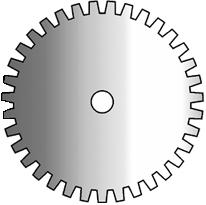 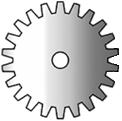 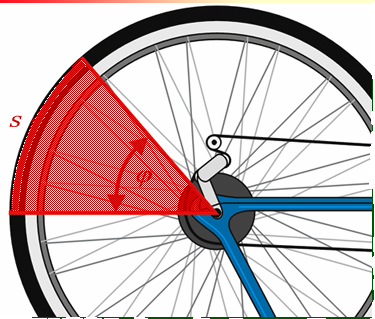 b、自行车钢条上离圆心不同远近的质点
－角速度相等
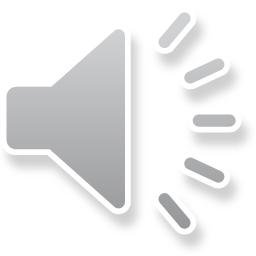 应用：试比较运动过程中A、B、C三点的线速度、角速度
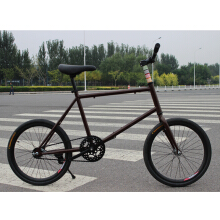 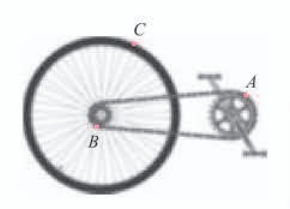 (1)A、B的线速度相同
(2)B、C的角速度相同
(3)B、C比A角速度大
(4)C比A、B线速度大
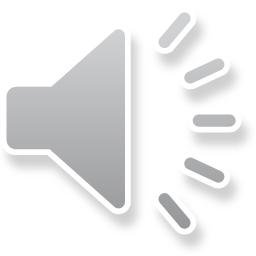 【探究任务】
请尝试估算你骑行自行车的速度
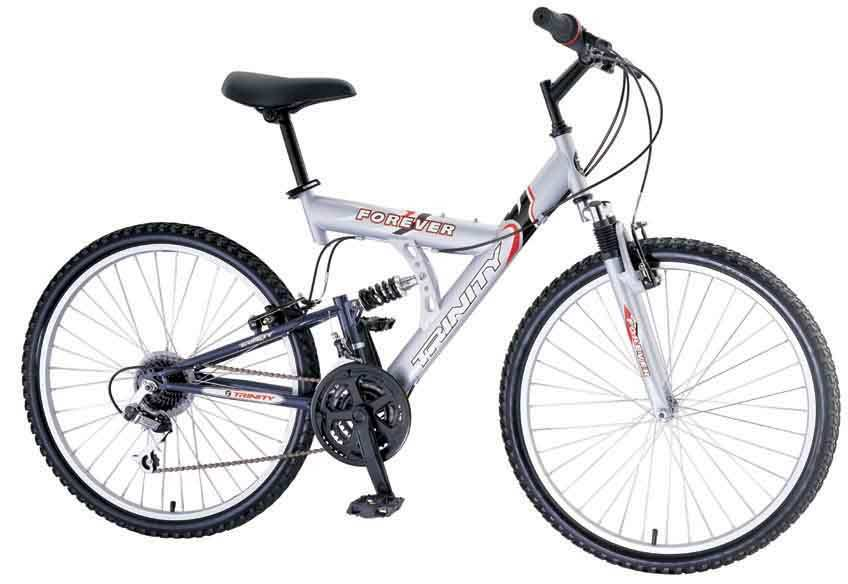 (1)要测量哪些物理量？
(2)写出自行车正常行驶的速度与测量量之间的关系；
(3)估算正常行驶的速度。
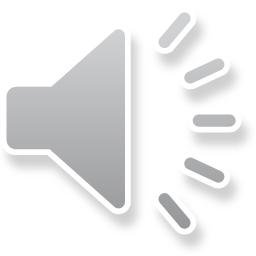 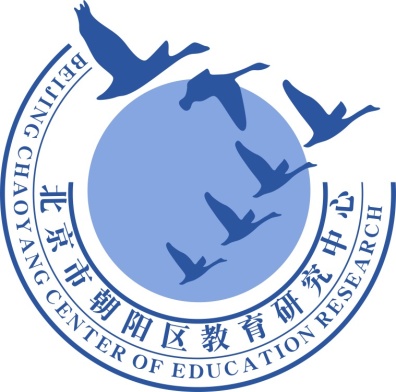 谢谢您的观看
北京市朝阳区教育研究中心  制作
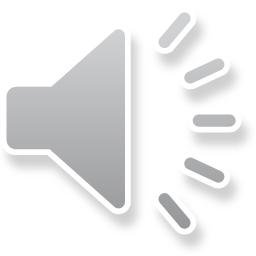